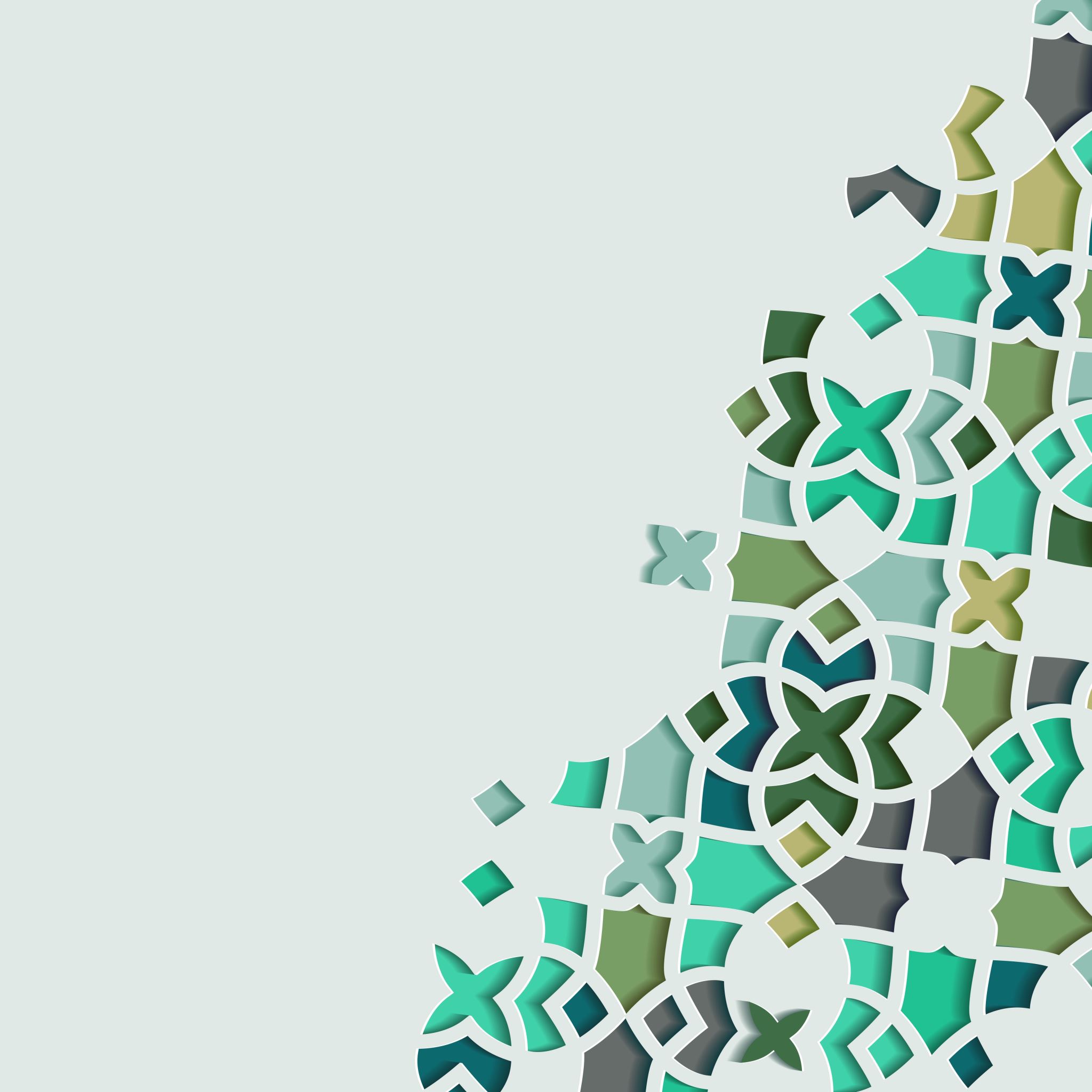 The Life of Prophet Muhammad
Lesson 33
Changing the City’s Name
Ibn Hisham reports:
Aisha reports that when she first emigrated to Yathrib, there was a severe plague that had afflicted many of the Prophet’s companions… When she informed the Prophet of the severity of their fevers and delirium, he prayed as follows:
 اللهم حبب إلينا المدينة كما حببت إلينا مكة ، أو أشد ، وبارك لنا في مدها وصاعها وانقل وباءها إلى مهيعة 
Make Medina beloved to us just as you made Makkah beloved to us, or even more so. Bless our transactions in the market (literally, bless our mudd and ṣāʿ). Escort this plague down the thoroughfare leading away from us.”
Changing the City’s Name
Some scholars believe that he changed the name of the city in the tradition from Yathrib, which means “plague” or is related to tathrīb “blame” and “faultfinding,” to Medina as a good omen and as part of the reformation of the city.
Lisan Al-Arab claims that he thereafter would discourage people from calling it Yathrib. Eventually, after Tabūk, he named the city Ṭaybah or Ṭābah.
The Rise of Hypocrisy in Medina
Abdullah ibn Ubayy ibn Salūl from Khazraj was unmatched in nobility.
 Abdullah was about to be made king of Yathrib when the 1st Pledge at ʿAqabah took place. He was bitter that the Prophet had stripped him of his position.
The Prophet went to visit Saʿd ibn ʿUbādah during the plague. On the way, he passed Abdullah ibn Ubayy and some others. He felt obliged to stop and pay respects to Abdullah.  He also preached to them. Abdullah replied:
The Rise of Hypocrisy in Medina
يا هذا ، إنه لا أحسن من حديثك هذا إن كان حقا فاجلس في بيتك فمن جاءك له فحدثه إياه ، و من لم يأتك فلا تغتته به ، ولا تأته في مجلسه بما يكره منه
There are no better words than these you have shared with us--if they be true. So go sit in your house. If anyone comes to you to hear your words, then speak to him. But if someone doesn’t come seeking them, then don’t dump them on him, and certainly do not speak them in a person’s gathering when he hates to hear them.
The Rise of Hypocrisy in Medina
According to Al-Tabari, all of Surat al-Munafiqun was revealed about him.
Some scholars have listed the names of the known hypocrites of the Aws, Khazraj and Jewish tribes.
Ibn Hishām says that the first 100 verses of al-Baqarah were revealed about these hypocrites
Permission to Fight
أُذِنَ لِلَّذِينَ يُقَـٰتَلُونَ بِأَنَّهُمْ ظُلِمُوا۟ وَإِنَّ ٱللَّهَ عَلَىٰ نَصْرِهِمْ لَقَدِيرٌ
“Permission [to fight] has been given to those who are being fought, because they were wronged. And indeed, Allah is competent to give them victory.” Quran 22:39
This was the first ayah that came down that gave Muslims permission to raise arms & fight their oppressors.
God used the term “permission” rather than “command” when letting the Muslims know that they can take up arms against their Makkan & Madinan oppressors. It was up to the Muslims to figure out whether they felt it was necessary to fight or not, depending on their situation.
Later on, God would command those believers that they have to fight against those people who fight against the Muslims in Surat Al-Baqarah verse 190.
Reasons for Concern
1. Quraysh’s enmity toward the Prophet was still real. He had recently escaped an assassination attempt. The Prophet leaving Makkah wasn’t good enough for them, so this issue had not been dealt with 
2. The Muslims in Medina had caught people who were spies from Quraysh & other tribes in Makkah who were spying on the Prophet & the Muslims in Medina. 
3. These spies were relaying that information back to the Makkans, who were trying to figure out what was going on & maybe even possibly look for a vantage point or a particular weak spot where they (the Makkans) could attack Medina.
4. The Makkans had also started to develop & invest into their defense fund 
5. The Prophet was concerned about the Arab tribes that lived around Medina, the Bedouin tribes. These tribes were between Makkah & Madinah. They were basically in the middle of the two cities.
The Early Expeditions
Two types of military expeditions in the seerah:
1. غزوة Ghazwa (plural ghazawat غزوات ) is any military expedition that the Prophet himself accompanied. In these expeditions the Prophet was obviously the commander. Ghazwa is typically translated as "war" or "battle.”
2. سرية Sariyya (plural saraya سرايا ) is something that Prophet commanded the companions to go on, but he did not accompany. Sariyya is typically translated as "expedition."
The Expedition of Hamza
The first expedition سرية  order by the Prophet was under the leadership of his uncle, Hamza in 1AH in the month of Ramadan.
The raid was comprised of 30-40 emigrants and they were given the task of intercepting a caravan that belonged to Quraysh.
Abu Jahl was the leader of the caravan and he was accompanied by 300 riders.
The two parties encountered each other, aligned and stood face to face in preparation for battle but Majdi ibn Amr al-Juhani, a Qurayshi who was friendly to both the parties intervened between them; so both parties separated without fighting. Hamza returned to Medina and Abu Jahl proceeded towards Makkah.
The Expedition of Ubaydah ibn al-Harith
The Prophet sent Ubaydah ibn al-Harith with a party of 60-70 armed emigrants to the valley of Rabigh. They expected to intercept a Quraysh caravan that was returning from Syria under the protection of Abu Sufyan and 200 armed riders.
Some arrows were shot back and forth but no blood was shed, and then a neutral party came in and basically caused a type of truce, and the Quraysh went their way, and the Muslims went their way.
The Expedition of Ubaydah ibn al-Harith
Sa`d ibn Abi Waqqas shot an arrow at the Quraysh. This is known as the first arrow of Islam.
After this, the neutral tribe formed an alliance with the Muslims. 
More tribes are embracing, if not the religion of Islam, at least the political state of Islam. What does it mean embracing the political state? They write a contract that they won't support the Quraysh; and if the Quraysh comes, they will inform the Prophet
The Expedition to al-Abwa’ الأبواء
This was the Prophet’s first military expedition.
Leaves on Ṣafar 1, 2 AH to Abwāʾ, just past Juḥfah
The mission of this expedition was to intercept a Qurashī caravan, but there is no contact. 
He does make a treaty with the Banū Ḍamrah clan بنو ضمرة Imam Ali writes the agreement.
The Expedition to Buwat بواط
This was the Prophet’s second expedition.
In Rabi’ al-Awwal the Prophet led a second expedition to attack a caravan led by Umayyah ibn Khalaf (Bilāl’s former owner). Again they failed to engage.
According to some historians, Umayyah ibn Khalaf took another route possibley because he was tipped off.
The Minor Battle of Badr غزوة بدر الصغرى
This was the Prophet’s third military expedition.
Karz ibn Jābir al-Fihrī burgled the cattle of a Medinan. The Prophet and Imam Ali (standard bearer) led an expedition to chase him down. Followed him to the Wells of Badr, but lost him. During this expedition, he installed Zayd as his deputy in Medina.
One of the consequences of The Minor Battle of Badr was that the Prophet decided that he needed to have spies for reconnaissance (i.e. to monitor the tracks of the Quraysh and their allies)
Expedition to Dhū al-ʿUshayrah
The Prophet  took around 150-200 companions to attack the mother of all caravans led by Abu Sufyan. This is the annual caravan that went up to Syria.
 Around 70-80% of wealth in Makkah. Because anyone who has any money in Makkah would invest in this caravan.
 The Prophet  wanted to catch the caravan as it went up to Syria. However, their paths did not cross.
One of the people of Abu Sufyan’s caravan had strayed and saw the Muslims. He rushed back to inform his people, and Abu Sufyan hastily went a way that otherwise he would have not gone.
.
Expedition to Dhū al-ʿUshayrah
Abu Sufyan knows that he cannot come back unprepared, so he sends an envoy back to Makkah, making sure that they are prepared for him on the return journey. The Quraysh will send an entire army, and this was the set-up for the Battle of Badr.
The Muslims were not expecting an army, but Abu Sufyan was trying to be 10 steps ahead. 
He sent a crier with false stories, exaggerations, etc. - he told the crier to brush himself up, cause himself to bleed, tore his clothes up, etc. and basically was causing frantic chaos in Makkah to get an army together and prepare for war. And so they went berserk and gathered the largest army the Quraysh had ever seen.
The Expedition of Nakhlah
Prophet learned of a Makhzumi caravan returning from Yemen and sends an eight-person reconnaissance team to verify the news. 
The group, led by his cousin Abdullah ibn Jahsh, is instructed to proceed to to the road that connects Makkah to Tai’f, and watch for a returning Qurayshi caravan.
Though the men are instructed to simply observe the caravan, they spot a rare opportunity to attack it near the village of Nakhla. It is the last day of the sacred month of Rajab, when fighting is strictly forbidden throughout Arabia.
The Expedition of Nakhlah
The attack is unexpected, and all but two Makkans are taken captive. One man is killed, while the other, Nawfal ibn Abdullah, escapes to Makkah.
When the emigrants return from Nakhlah, the Prophet condemns their decision to attack during the sacred month and refuses to accept the spoils.
The Expedition of Nakhlah
يَسْـَٔلُونَكَ عَنِ ٱلشَّهْرِ ٱلْحَرَامِ قِتَالٍ فِيهِ قُلْ قِتَالٌ فِيهِ كَبِيرٌ وَصَدٌّ عَن سَبِيلِ ٱللَّهِ وَكُفْرٌۢ بِهِۦ وَٱلْمَسْجِدِ ٱلْحَرَامِ وَإِخْرَاجُ أَهْلِهِۦ مِنْهُ أَكْبَرُ عِندَ ٱللَّهِ وَٱلْفِتْنَةُ أَكْبَرُ مِنَ ٱلْقَتْلِ وَلَا يَزَالُونَ يُقَـٰتِلُونَكُمْ حَتَّىٰ يَرُدُّوكُمْ عَن دِينِكُمْ إِنِ ٱسْتَطَـٰعُوا۟
“They ask you about the sacred month - about fighting therein. Say, "Fighting therein is great [sin], but averting [people] from the way of Allah and disbelief in Him and [preventing access to] al-Masjid al-haram and the expulsion of its people therefrom are greater [evil] in the sight of Allah. And fitnah is greater than killing." And they will continue to fight you until they turn you back from your religion if they are able…” Quran 2:217
How Could the Prophet Condone Caravan Raiding?
Karen Armstrong writes:
“At the very least, he had to ensure that the Emigrants did not become a drain upon the economy. But it was difficult for them to earn a living. Most of them were merchants or bankers, but there was very little opportunity for trade in Medina, where the wealthier Arabs and Jewish tribes had achieved a monopoly…Their aim was not to shed blood, but to secure an income by capturing camels, merchandise, and prisoners, who could be held for ransom.”
Were the  Raids Offensive or Defensive?
It’s important to keep in mind that some of the Quraysh went so far as to seize the property and belongings the emigrants had left behind in Makkah.
They (the emigrants) would attack the Makkan caravans passing near Medina in order to take back the equivalent of their belongings that were usurped. 
The raids included only the emigrants, since only they were the victims of Quraysh confiscation.
Why did the Raids Achieve?
The early expeditions achieved considerable results for the Muslims.
They enabled them to form a good idea of the geography of the surrounding regions of Medina.
They identified the routes followed by caravans travelling from Makkah to Syria.
They also established contacts with several tribes in the area and entered into alliances with them.
The Muslims also proved that they were powerful enough to defend themselves and their faith against any external or internal threat.
Why did the Raids Achieve?
They were aware that threats could potentially come from either direction. Internally, the Jews and the Arabs who had accepted Islam could pose a threat, while externally the Quraysh and their allies were on the lookout for a chance to crush the new Muslim state.
The Prophet also introduced certain new tactics which he employed in these expeditions. Most important among these was secrecy, which helped in taking the enemy by surprise.
As a result of these expeditions, the Quraysh recognized that its trade route to Syria was no longer secure. As Makkah relied on trade, such insecurity and the threat of an economic siege were restraining factors against the Quraysh making any rash move against the Muslims of Medina.
Practical Lessons
1. No victory comes with ease. Even prophets must sacrifice, face challenges and fail before attaining victory.
2. God is not bias towards Muslims. When Muslims violated the sanctity of the sacred months, they were condemned.
3. Prophet chose his family members to lead dangerous missions. True leaders lead by example and do not put others in harms way while they protect themselves and their own families.
4. Prophet did not send any Ansar on these expeditions because he honored the terms of their pledge which was based on protection and not offensive attacks.